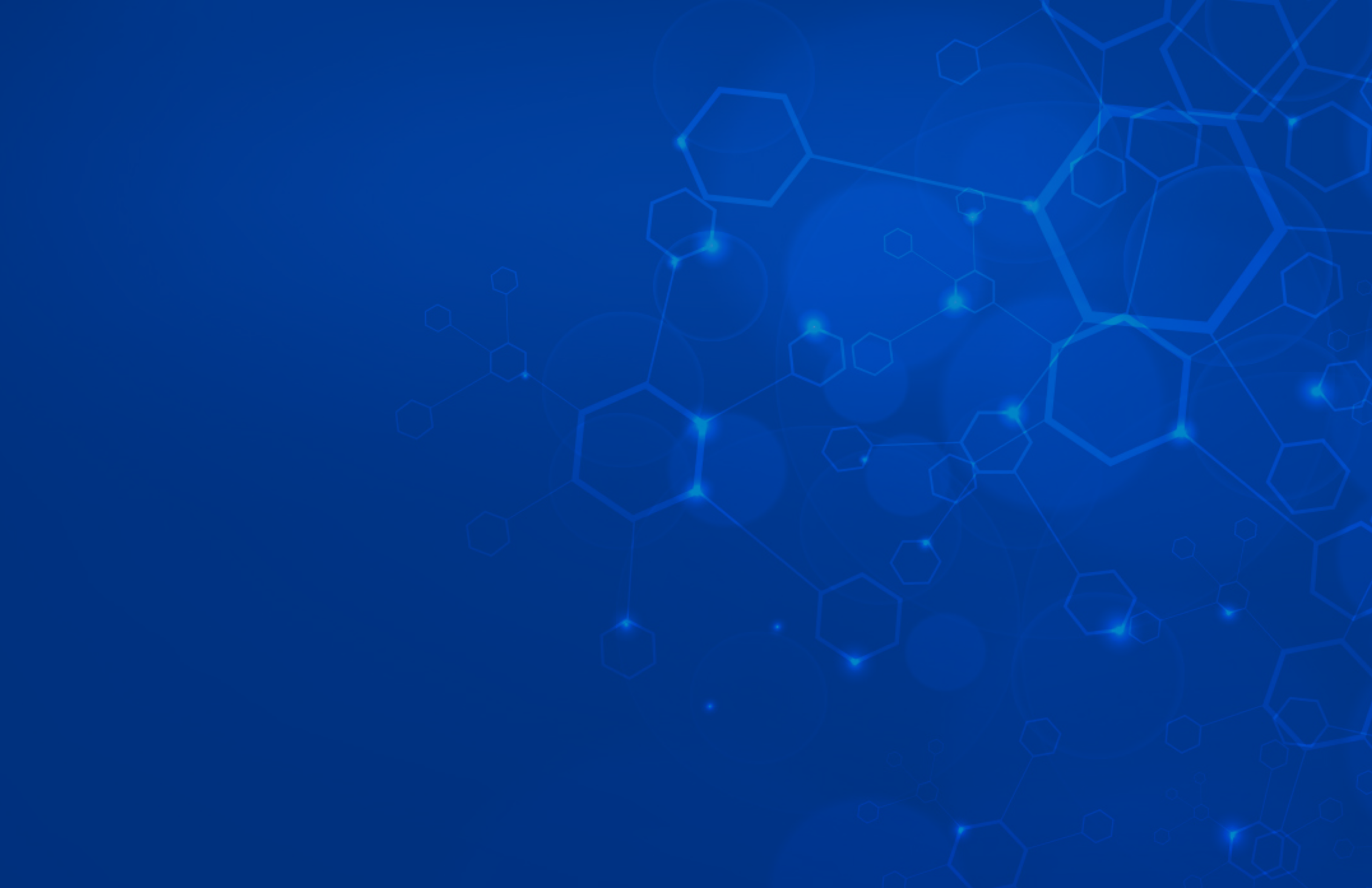 SPE Workshop: Holistic Approaches to Understanding Water Management,
Injection, Production And Disposal In A Low Carbon Economy
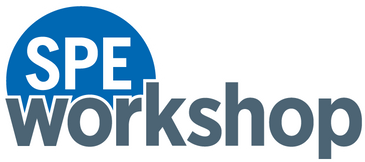 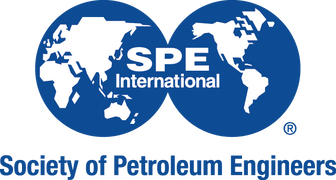 10 –12 September 2024 | JW Marriott Copacabana, Rio de Janeiro, Brazil
Presenter Name
Presentation
Title
Company Name
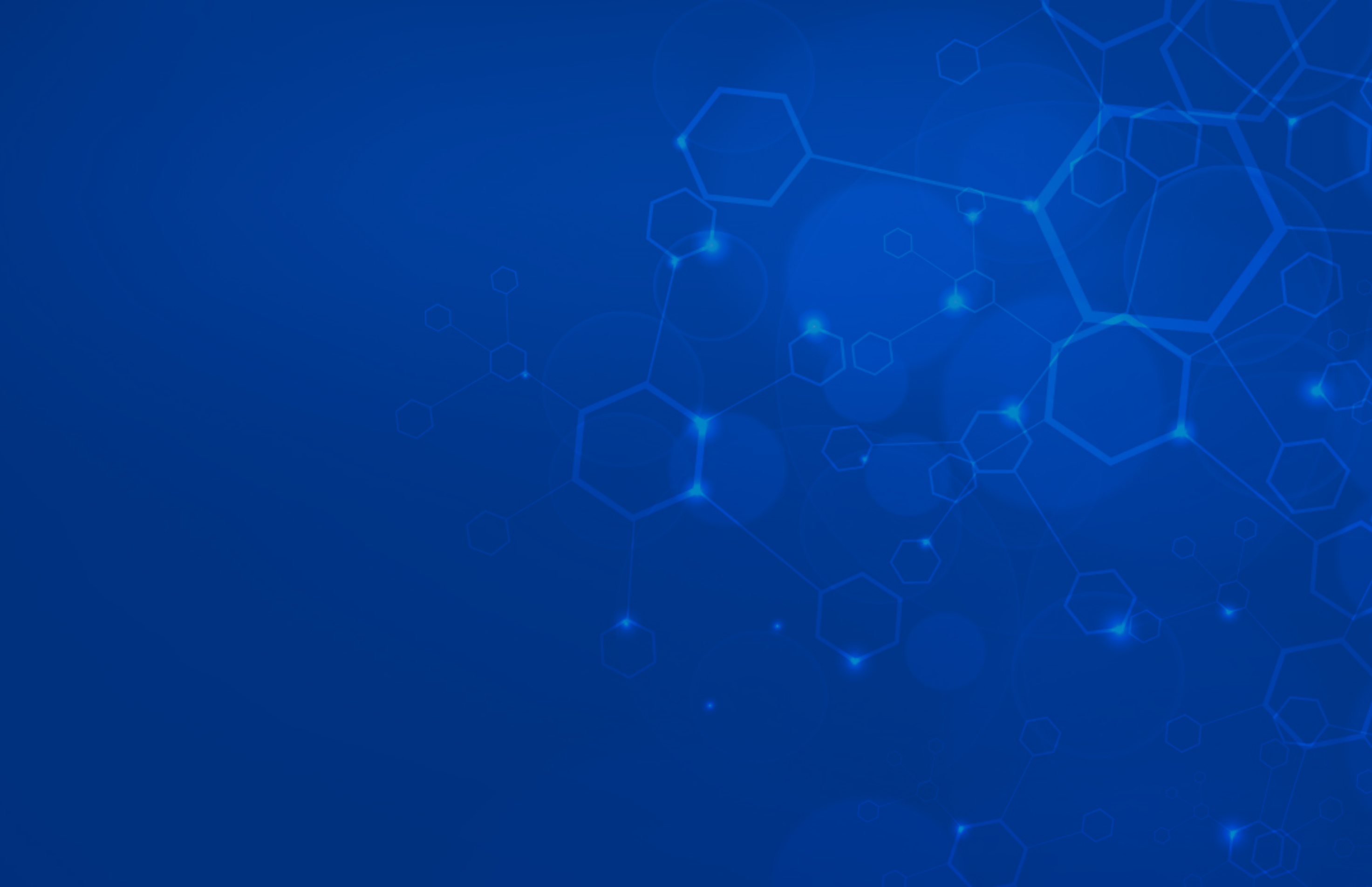 SPE Workshop: Holistic Approaches to Understanding Water Management,
Injection, Production And Disposal In A Low Carbon Economy
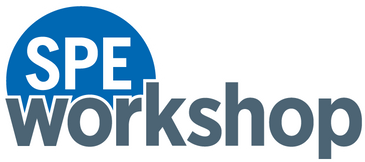 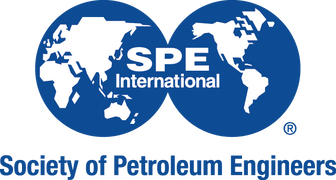 10 –12 September 2024 | JW Marriott Copacabana, Rio de Janeiro, Brazil
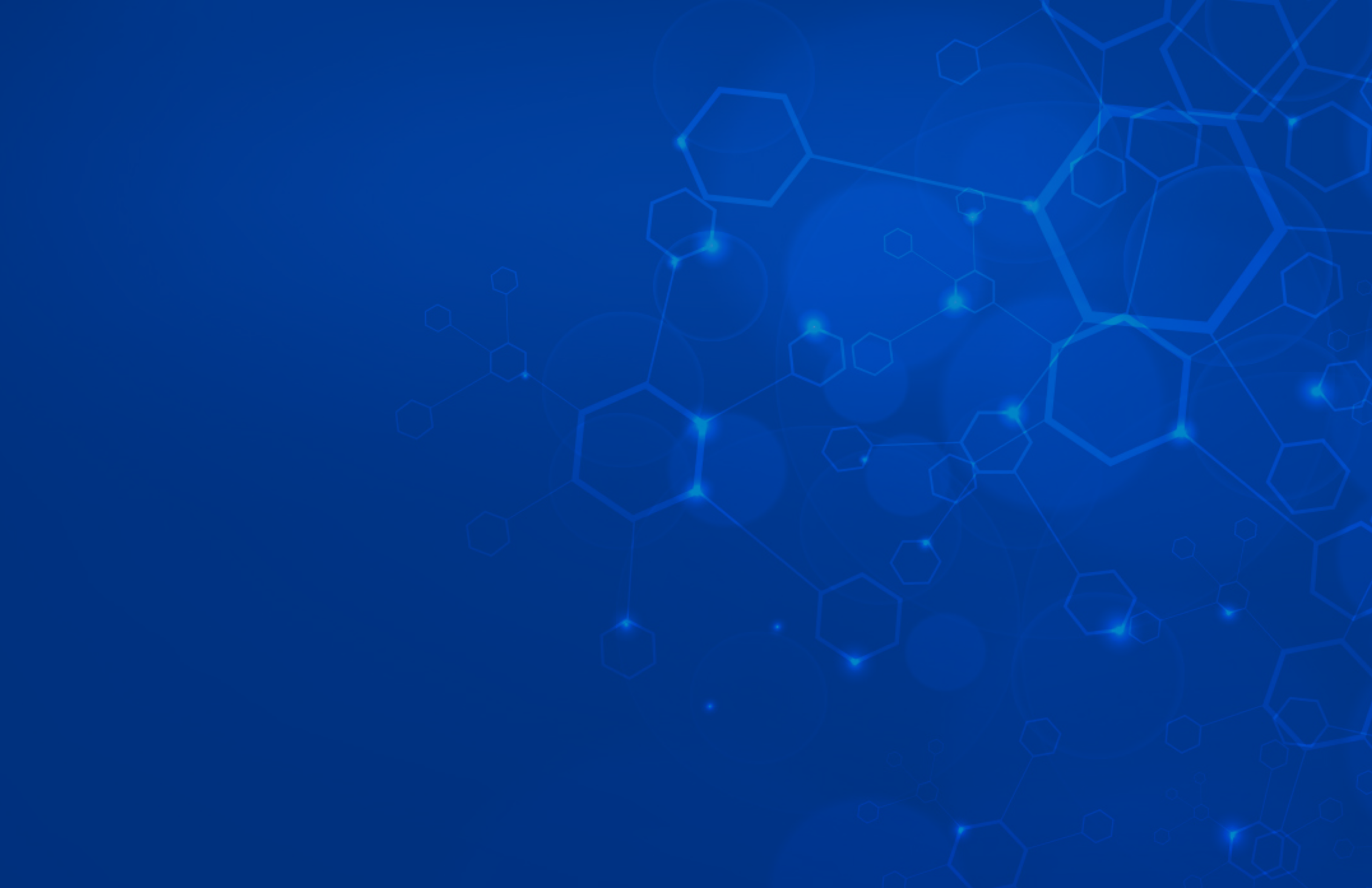 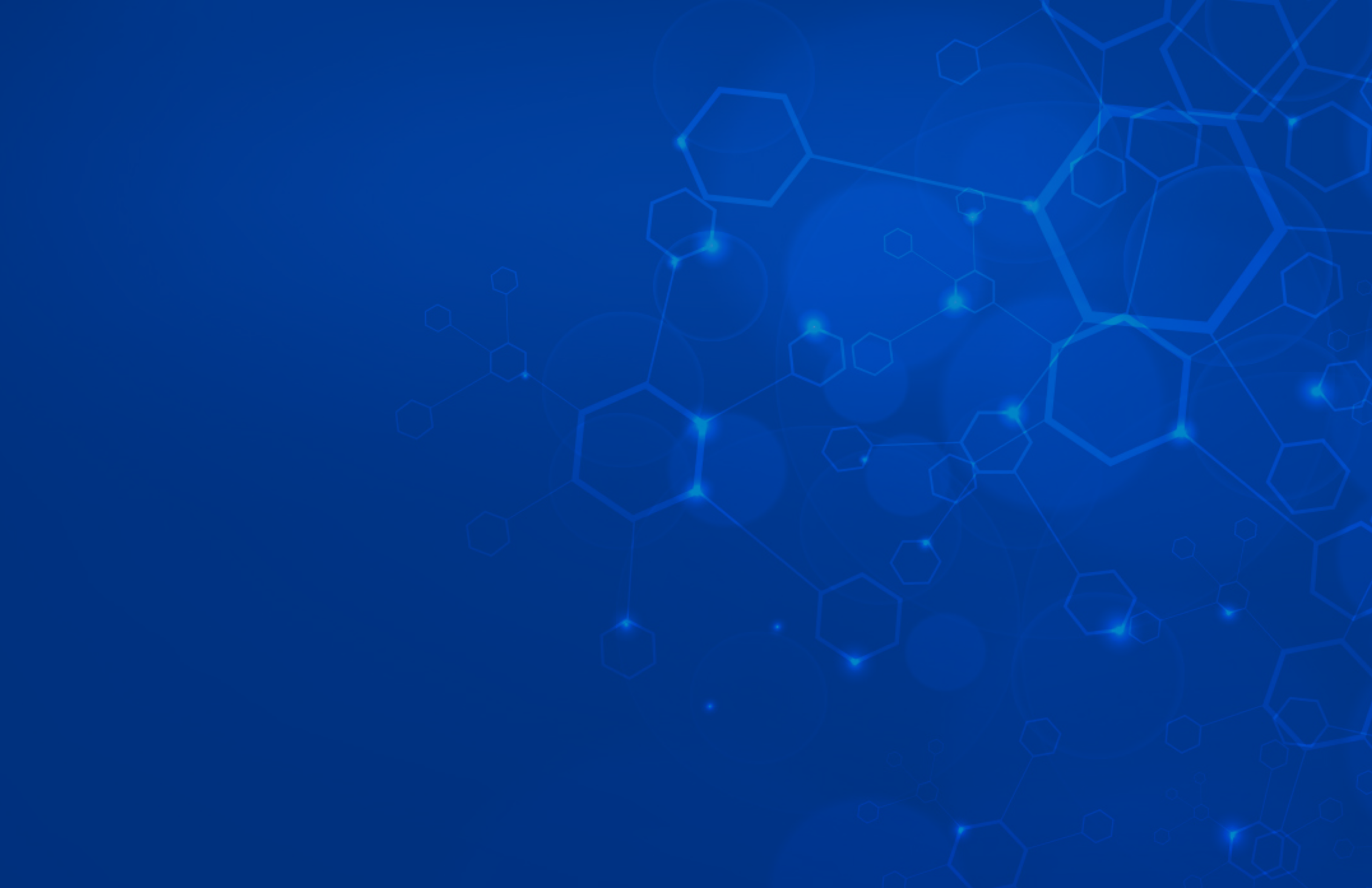 SPE Workshop: Holistic Approaches to Understanding Water Management,
Injection, Production And Disposal In A Low Carbon Economy
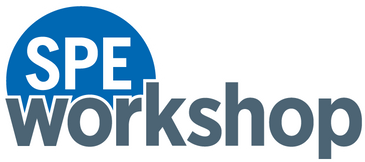 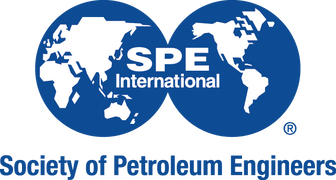 10 –12 September 2024 | JW Marriott Copacabana, Rio de Janeiro, Brazil
Thank You!
Questions?